اهلا سهلا=সু-স্বাগতম
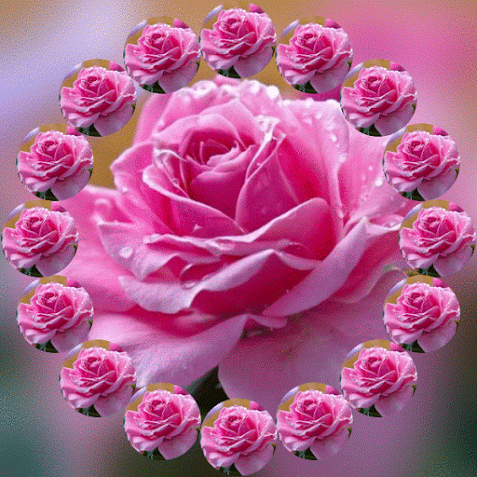 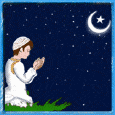 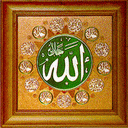 1
تعريف الدرس      পাঠ পরিচিতি
تعريف المدرس  শিক্ষক পরিচিতি
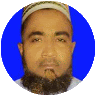 محمد انوار الاسلام মোঃ আনারুল ইসলাম   সহকারী শিক্ষক(মৌলভী  )বায়সা চাঁদপুর দাখিল মাদ্রাসা  ঝিকরগাছা, যশোর।
anarulislambc75@gmail.com
Mobile :  01719-914916
الصف السادس            6ষ্ঠ  শ্রেণি
বিষয়: আরবি সাহিত্য 
১ম অধ্যায়: خلق السموات والارض 
পাঠ-৭: 
তারিখঃ ০1/০2/2020 ইং
সময়: ৫০ মিনিট
2
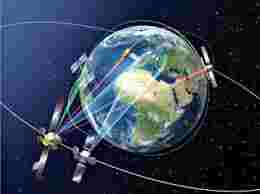 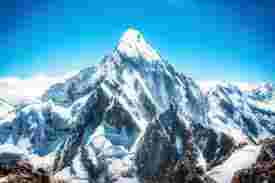 ছবিগুলো লক্ষ কর
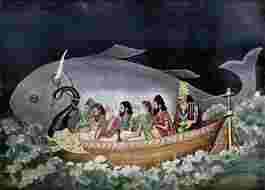 الارض = পৃথিবী
পাহাড়   =    جبل
নুহের নৌকা 
السفينة النوح
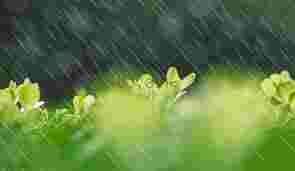 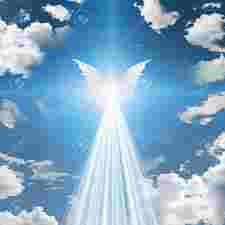 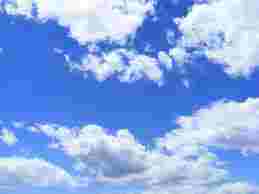 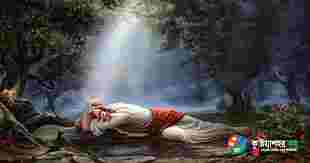 الماء  = পানি
الاسماء  = আসমান
ادم  = আদম
ফেরেস্তা = الملاءكة
3
আজকের পাঠ =الدرس اليوم
خلق السموات والارض
আসমান জমিন সৃস্টি ।
4
=الاستفاده تعلمات শিখনফল
এ পাঠ শেষে শিক্ষার্থীরা…
আসমান ও জমিন কত দিনে সৃষ্টি হয়েছে তা বলতে পারবে। 
নতুন নতুন আরবি শব্দ বলতে পারবে। 
 কোন সৃষ্টি কোন উপকার করে তার ব্যাখ্যা করতে পারবে।
 আল্লাহর সৃষ্টির ১০টি নাম বর্ণনা করতে পারবে।
আরবিতে বচন ও বাক্য লিখতে পারবে।
5
গায়রে নছের অনুবাদ 
 ترجمة اصل النص
আরবি শব্দার্থ
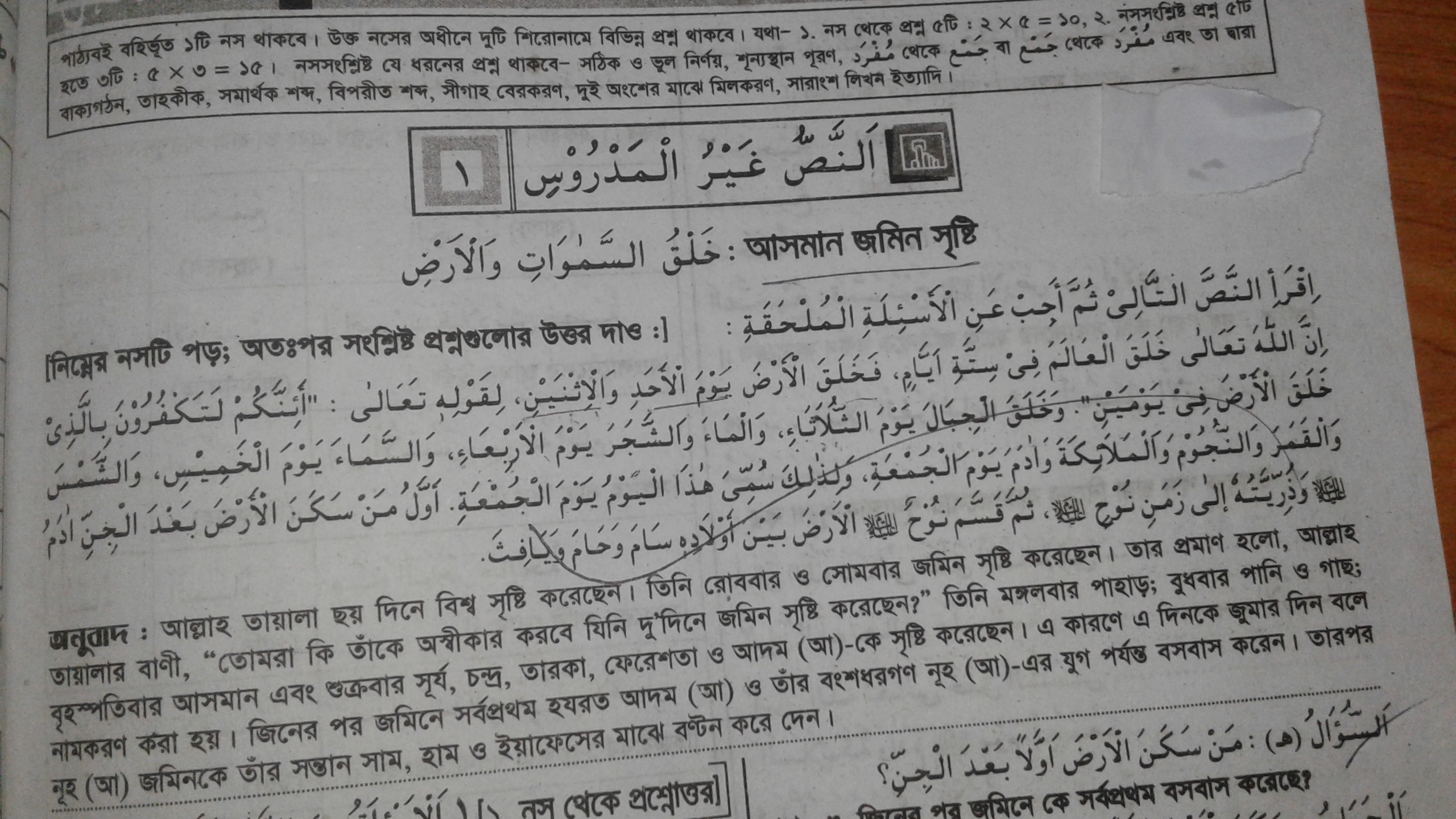 اجب عن الاسءلة التاية
-1-في كم يوما خلق الله العالم ؟ 
2-متي خلق الله الارض؟       
3- في اي يوم خلق الله الجبال ؟
المفرد = الجمع= الجملة 
একবচন= বহুবচন = বাক্য
=هات مرادف الكلمة الاتية সমার্থক শব্দ লিখ।
= عمل الحزب জোড়ায় কাজ
1= الطالب: اكتب خلق الله نعما خمسا-                  
2-الطالبة: مرادفة خمسا: سكن- يوم- قول- نسل-خلق
10
মূল্যায়ন
-1-في كم يوما خلق الله العالم ؟ 
2-متي خلق الله الارض؟       
3- في اي يوم خلق الله الجبال ؟
11
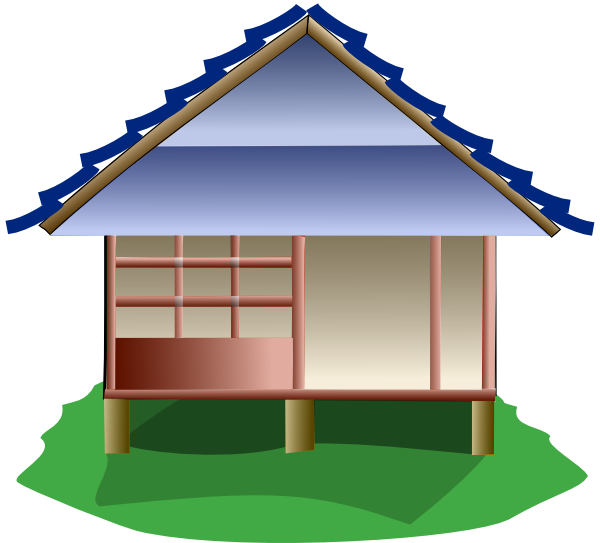 منزل البيت
كم نعمة من الله –
12
شكرا لكم=ধন্যবাদ
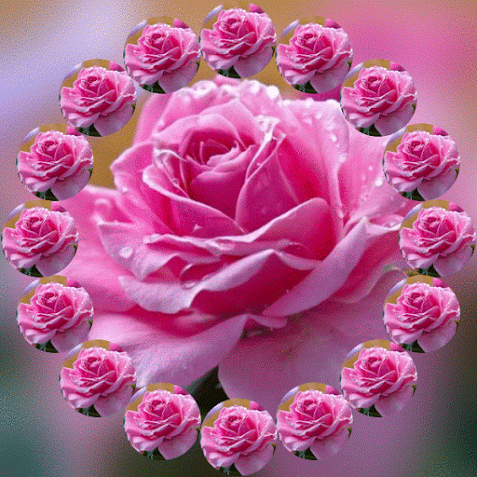